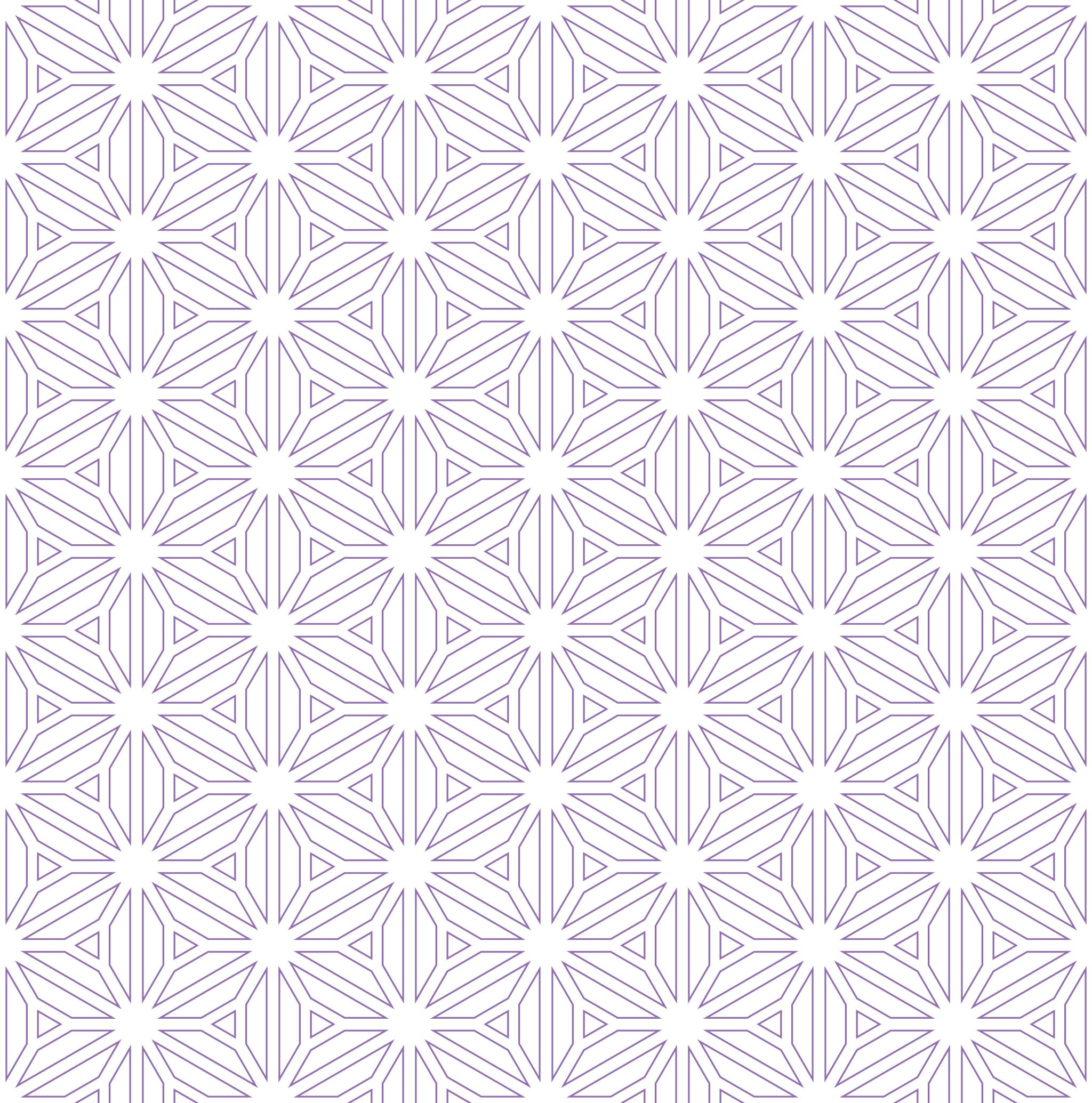 Rozpoznávanie umeleckých diel - prototyp
Autor: Laštík Oliver
Školiteľ: doc. RNDr. Damas Gruska, PhD.
TensorFlow
Keras
Python(version)
Pomocné knižnice
Základne komponenty
Dataset
https://www.webumenia.sk/ 
70/15/15
Scaled – 150/author
Tiled – cca. 480/author(299) – cca. 1400/author(224)
Histograms - 150/author
Ukážka datasetu
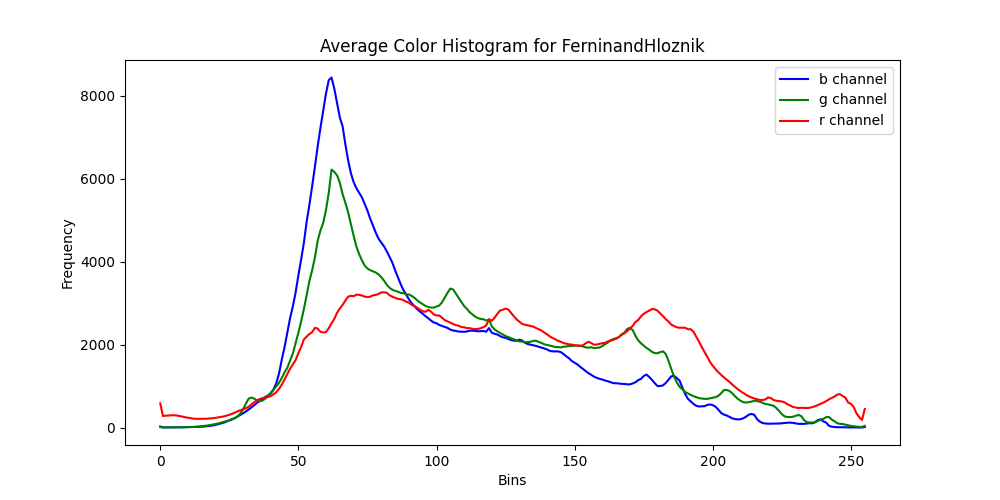 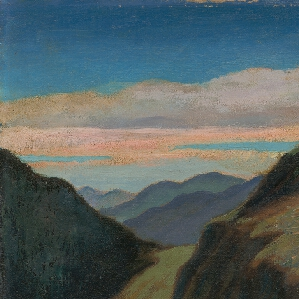 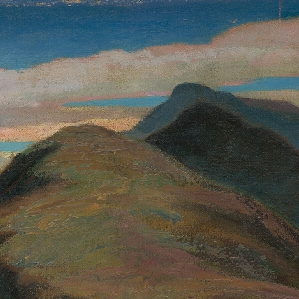 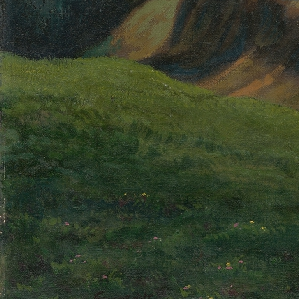 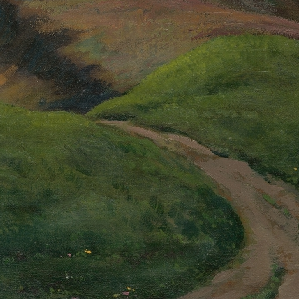 Backbones
InceptionV3 – 82%/80%
VGG16 - 78/70%
ResNet50 – 14% OF
EfficientNet – 15% OF
Matrixes – inception V3
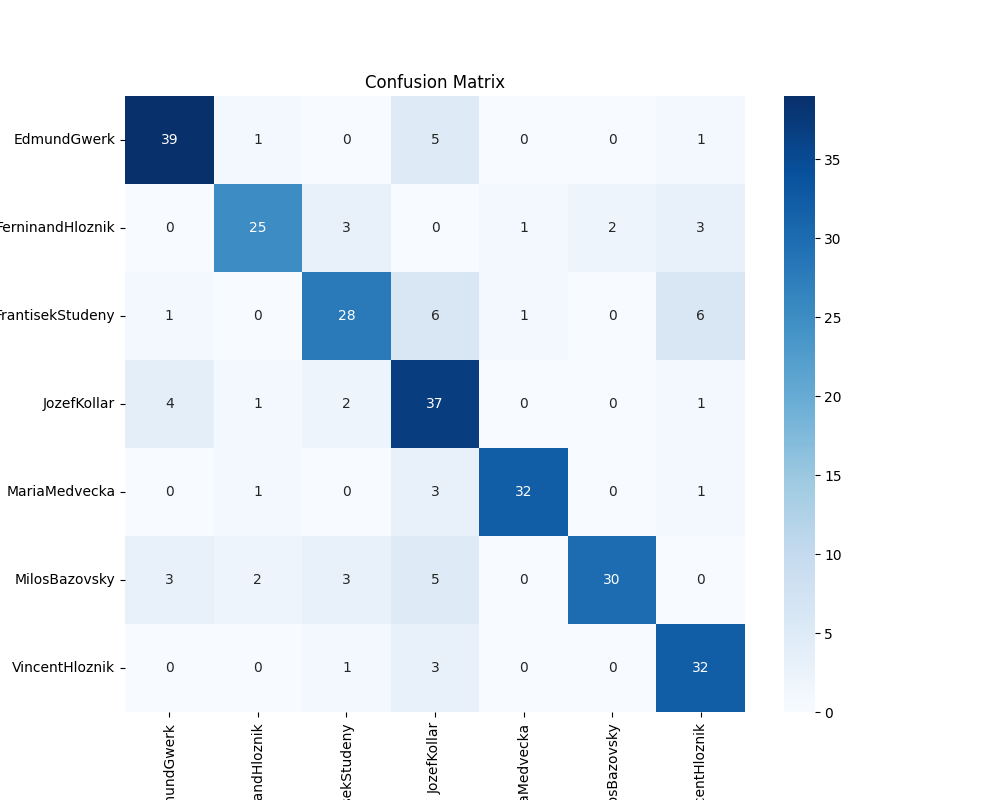 Overflowed matrix and not fine-tunned matrix
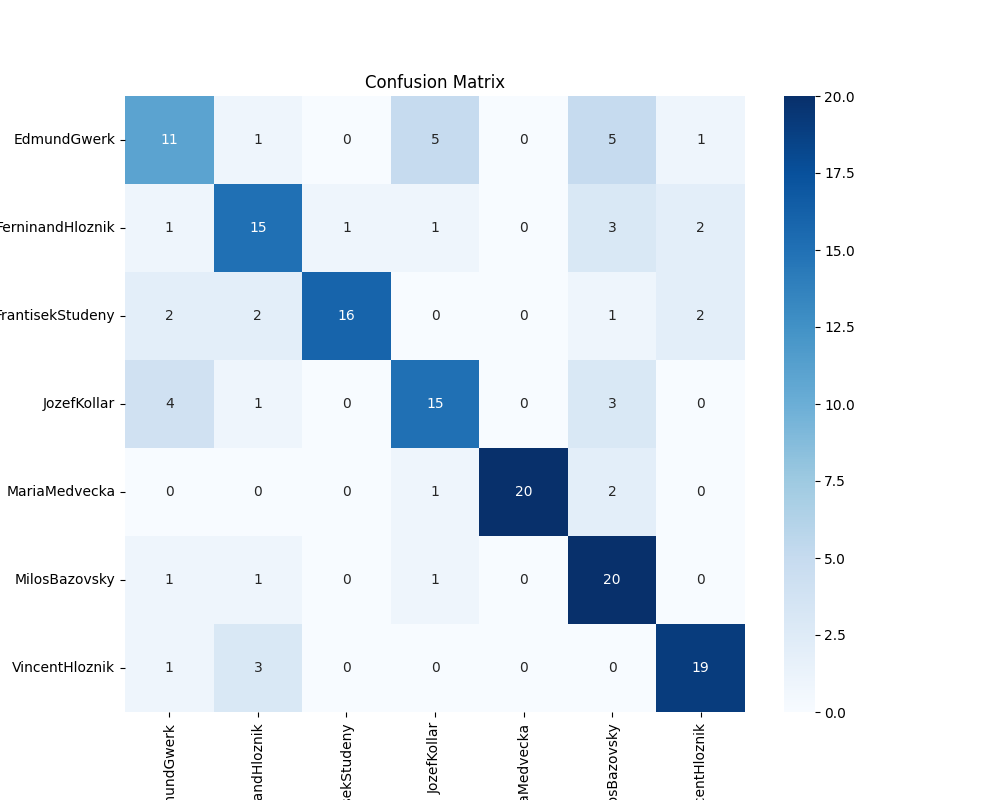 Ukážka výstupu finálne skriptu
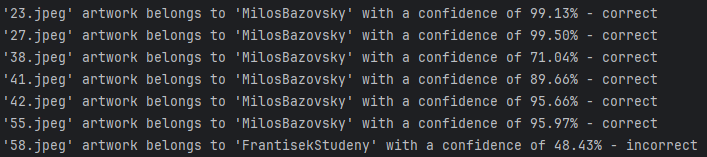 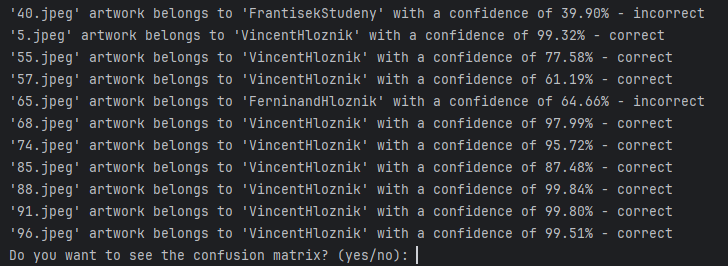 Cost-sensitive learning
Tweaking
Ensemble learning
Ak bude čas
Diskusia
Ďakujem za pozornosť